30 ИНТЕРЕСНЫХ ФАКТОВ О БЕГЕМОТАХ
Бегемот, или гиппопотам  — одно из крупнейших современных наземных животных. Большую часть времени бегемоты проводят в воде, выходя на сушу лишь ночью на несколько часов для кормёжки.
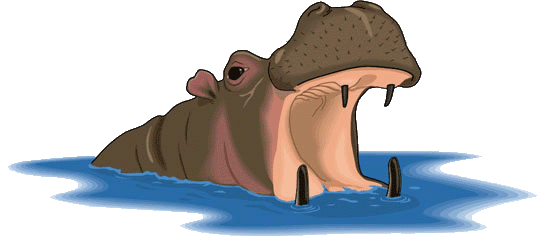 www.zooclub.ru
[Speaker Notes: http://zooclub.ru/fakty/o_begemotah.shtml]
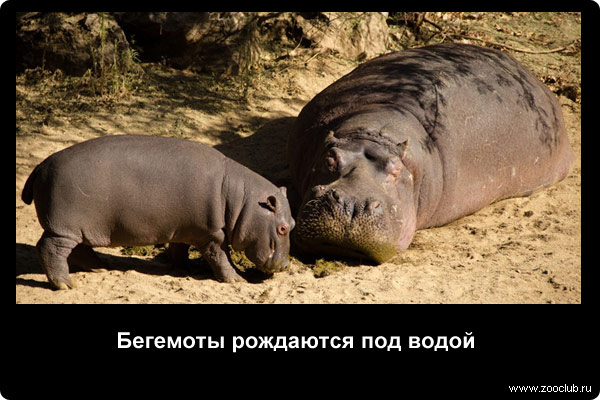 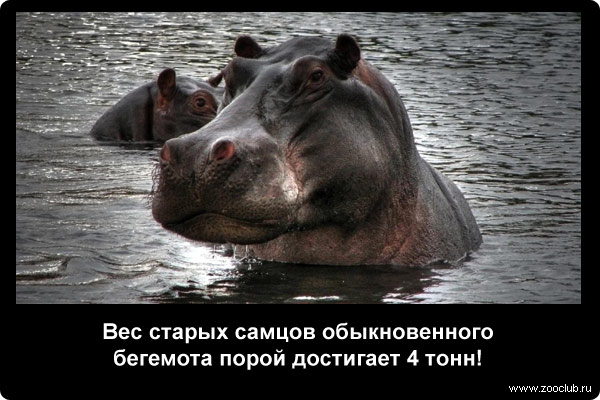 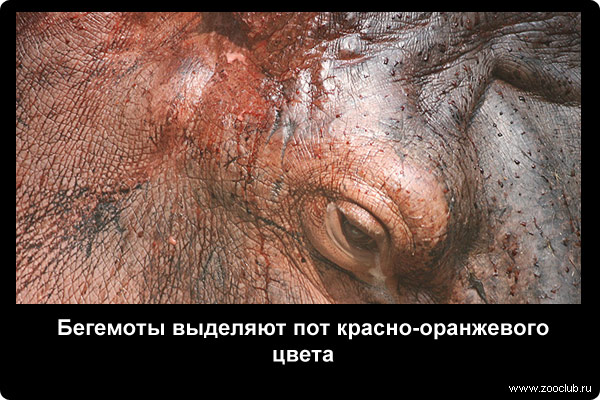 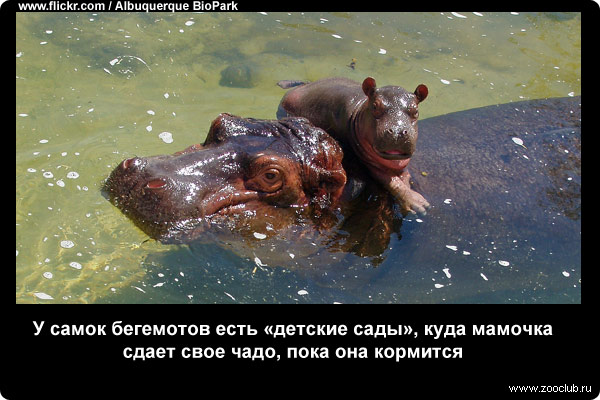 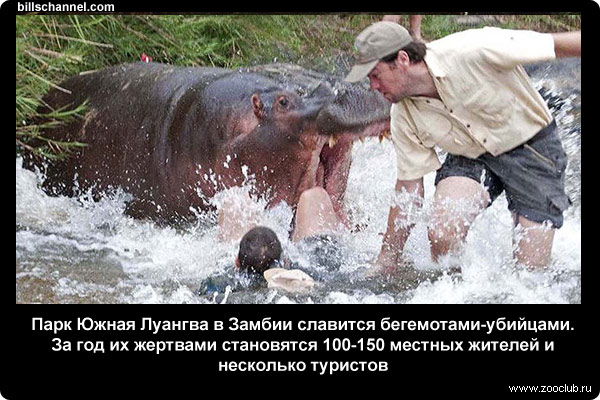 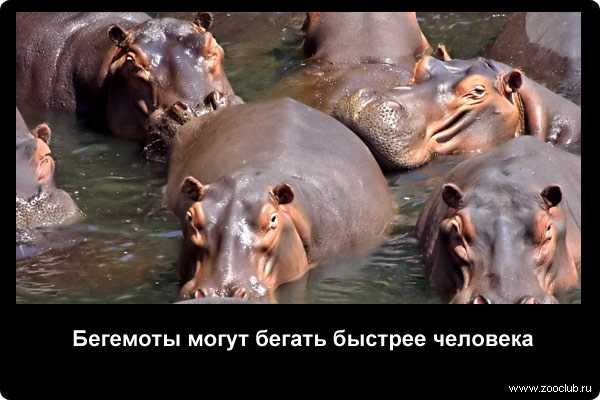 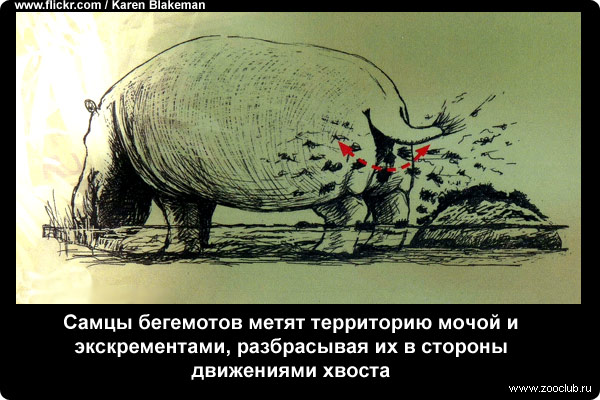 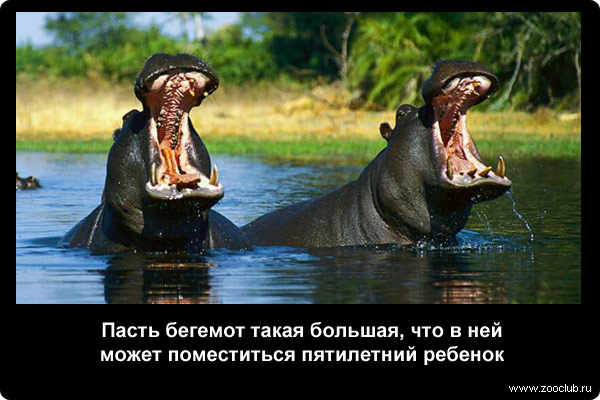 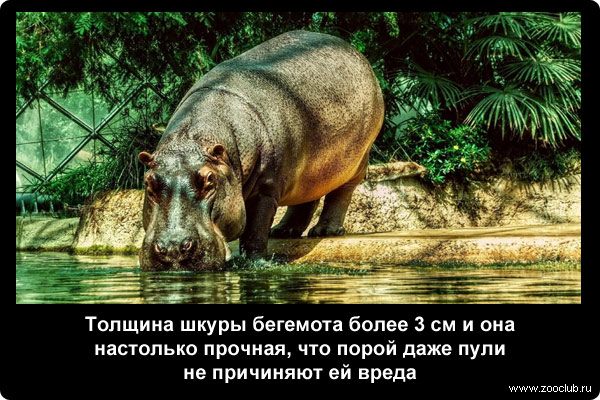 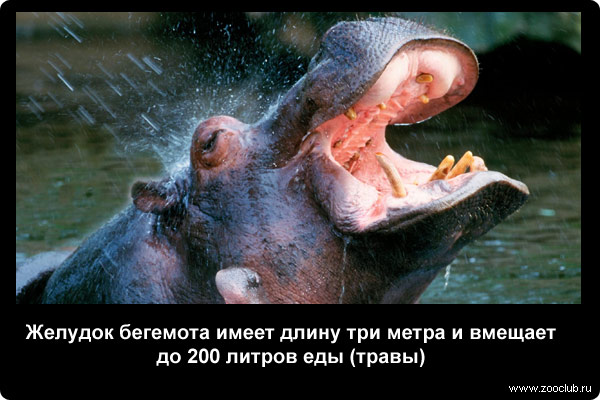 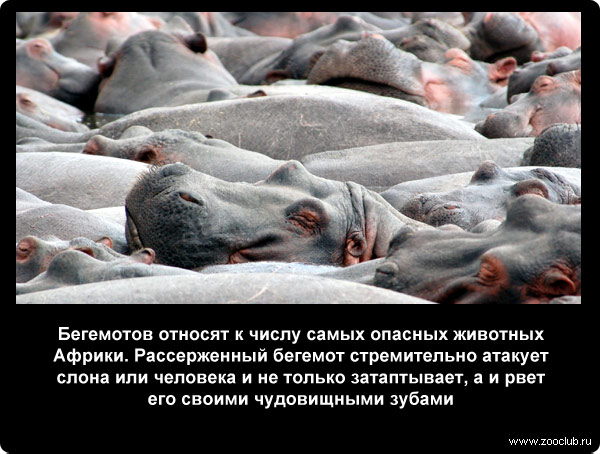 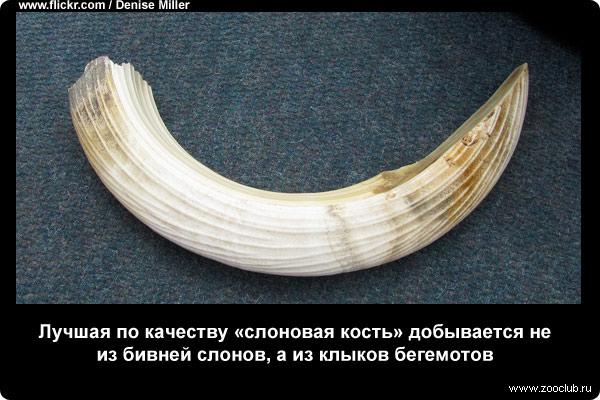 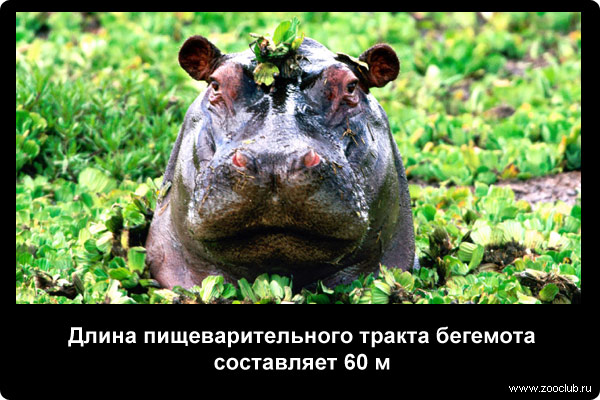 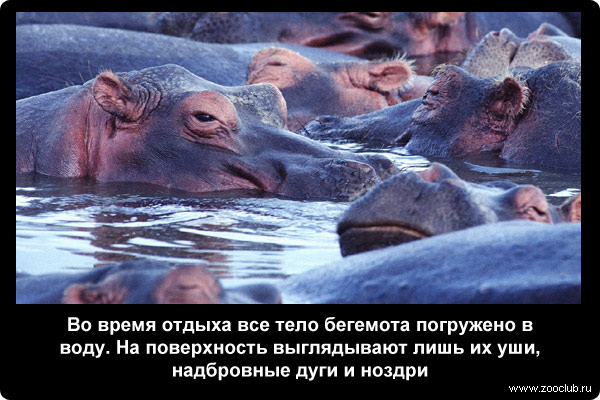 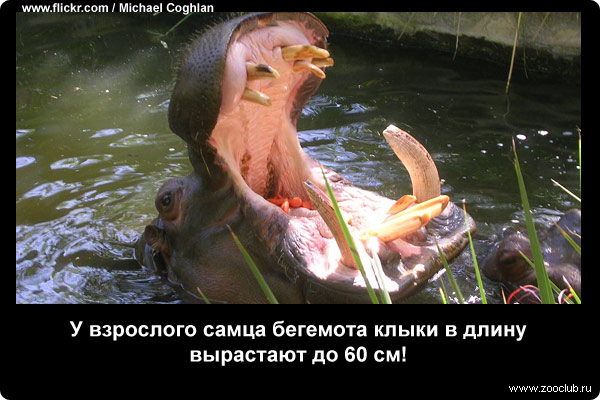 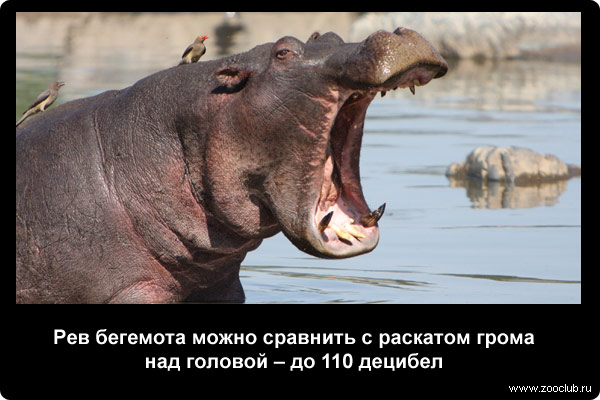 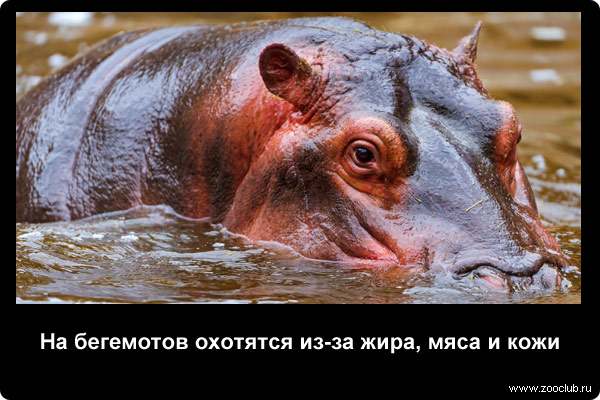 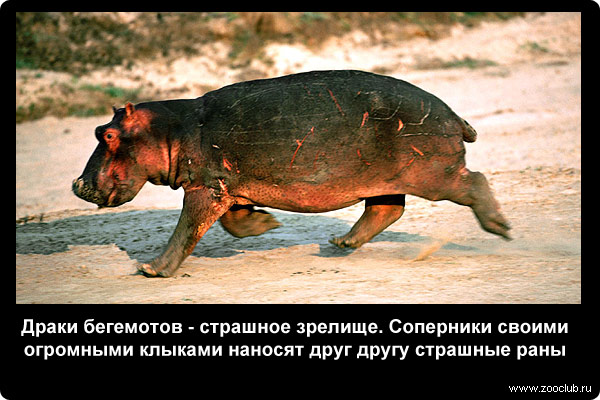 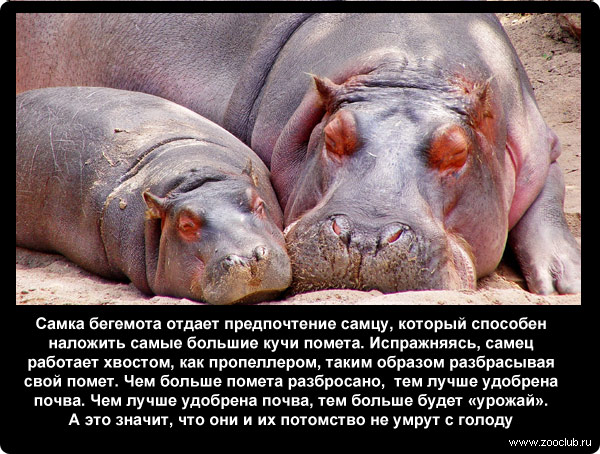 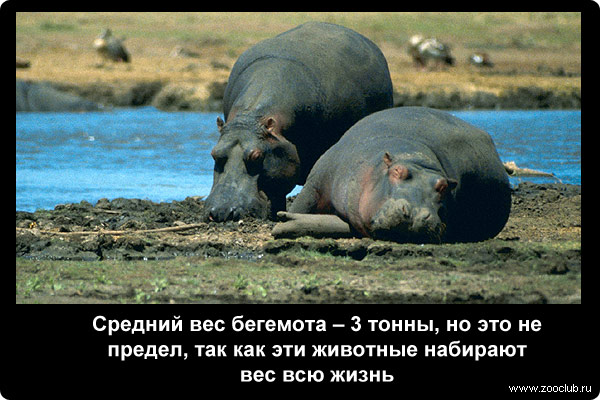 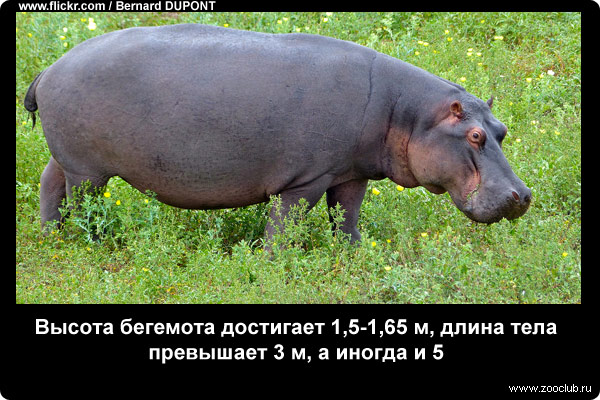 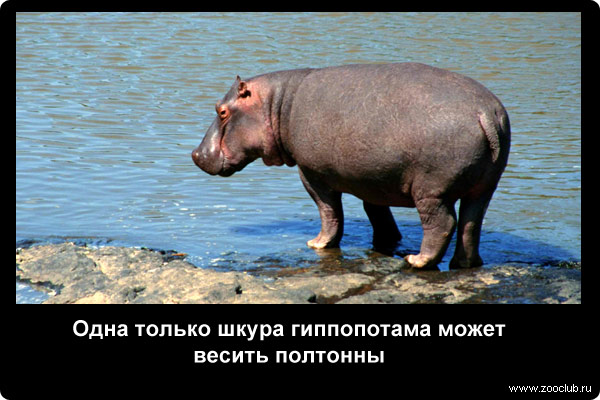 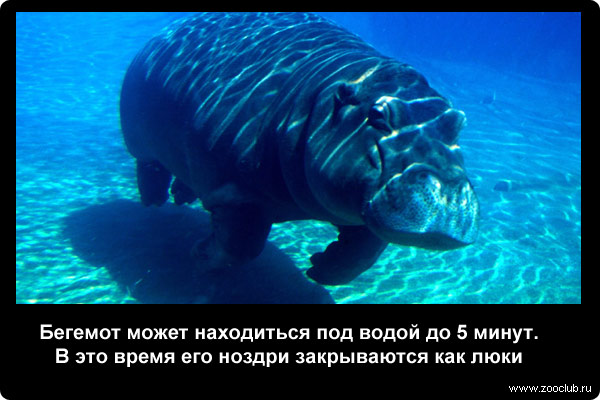 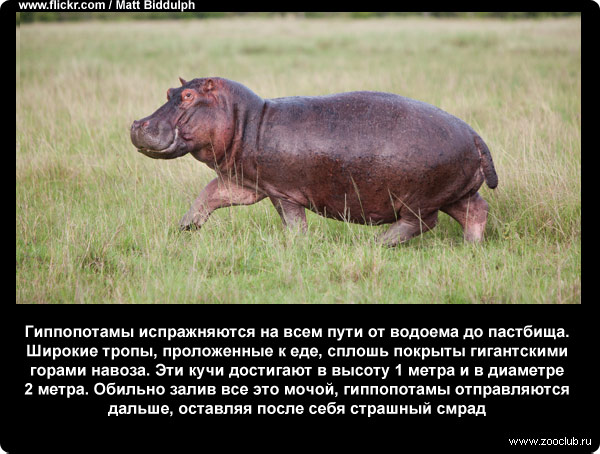 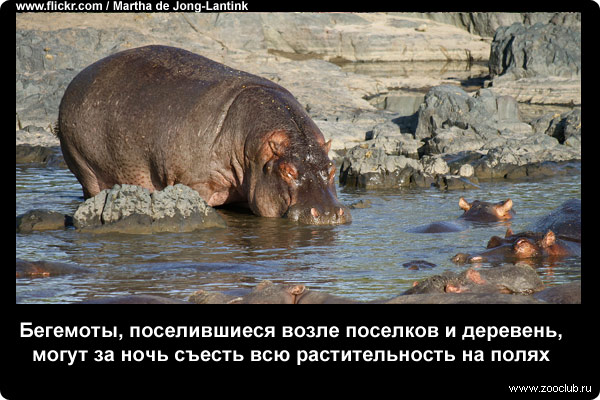 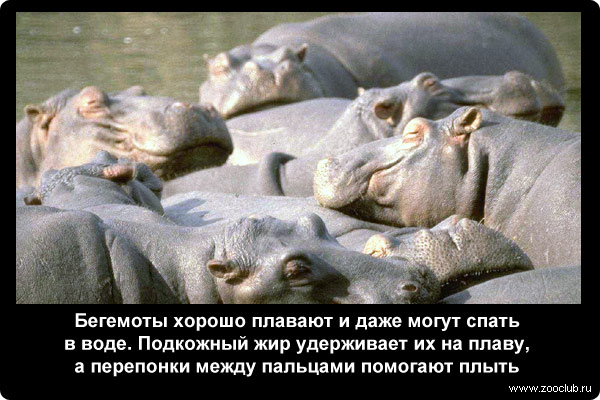 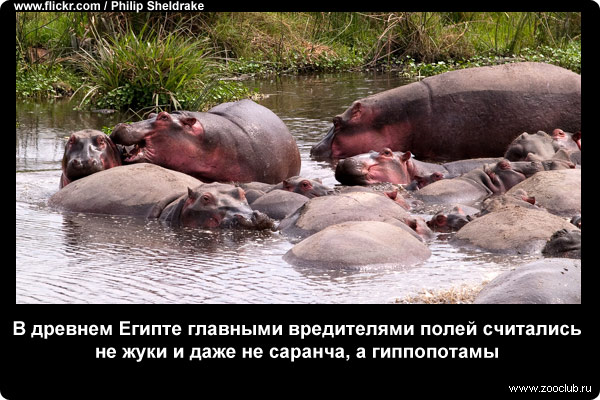 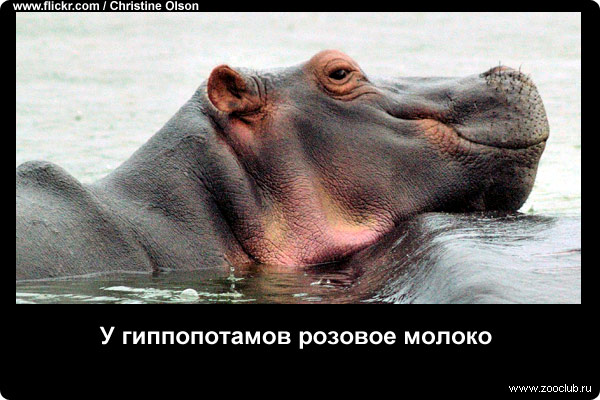 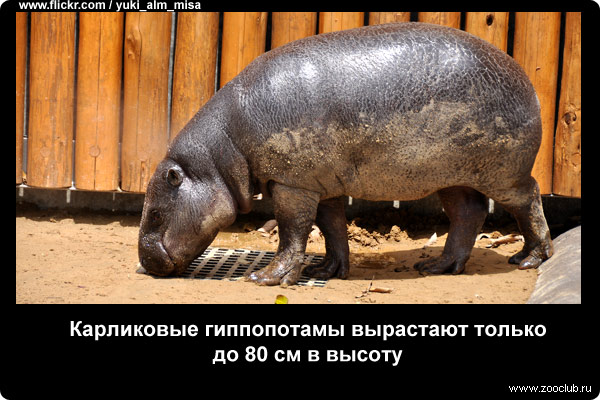 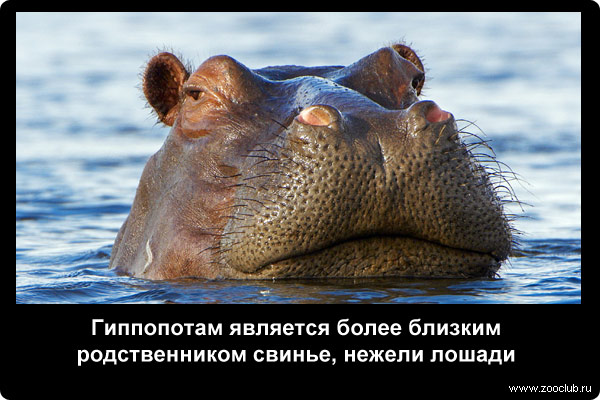